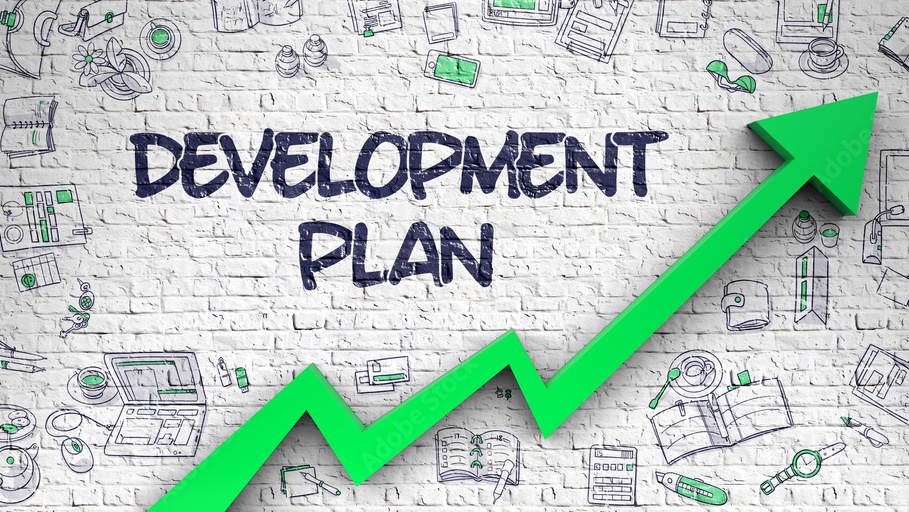 Development Plans
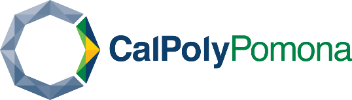 Coach the Coach
What’s the P.O.In.T.?
P – Purpose​: Get a better understanding of development plans
O – Outline: What they are, your role, how to leverage Cornerstone
In – Employee Input​: Questions or Concerns
T - Transition: Open Form & Feedback
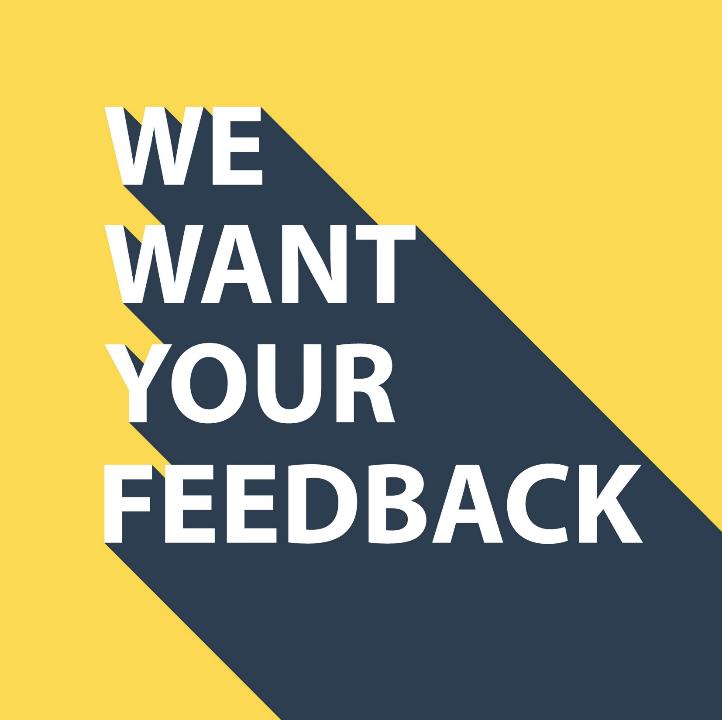 Open Forum & Feedback
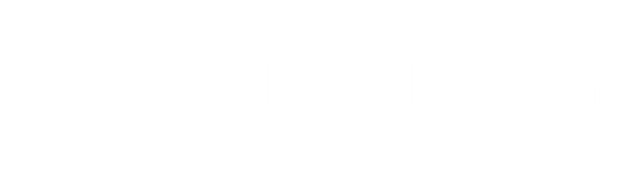 Learning Outcomes
Understand how development plans fit in the performance review process 
Utilize available resources to build a development plan and enter a development plan in the Cornerstone System 
If applicable, understand your role to support and encourage staff to create individual development plans
Performance Management Cycle
CHECK-INS
(One-on-Ones)
GOALS
DEVELOPMENT
PLANS
PERFORMANCE
REVIEWS
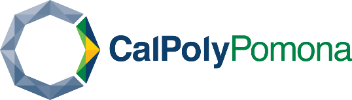 What is a Development Plan?
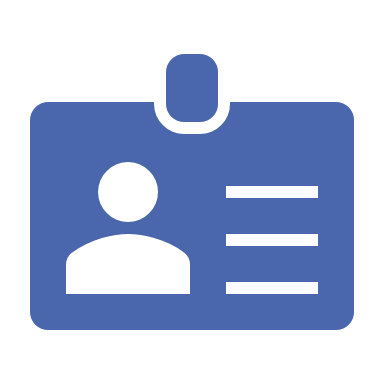 An individual development plan (IDP) is a tool to assist employees in career and personal development. Its primary purpose is to help employees reach short and long-term career goals, as well as improve current job performance.
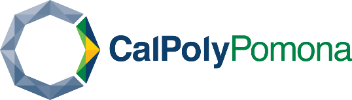 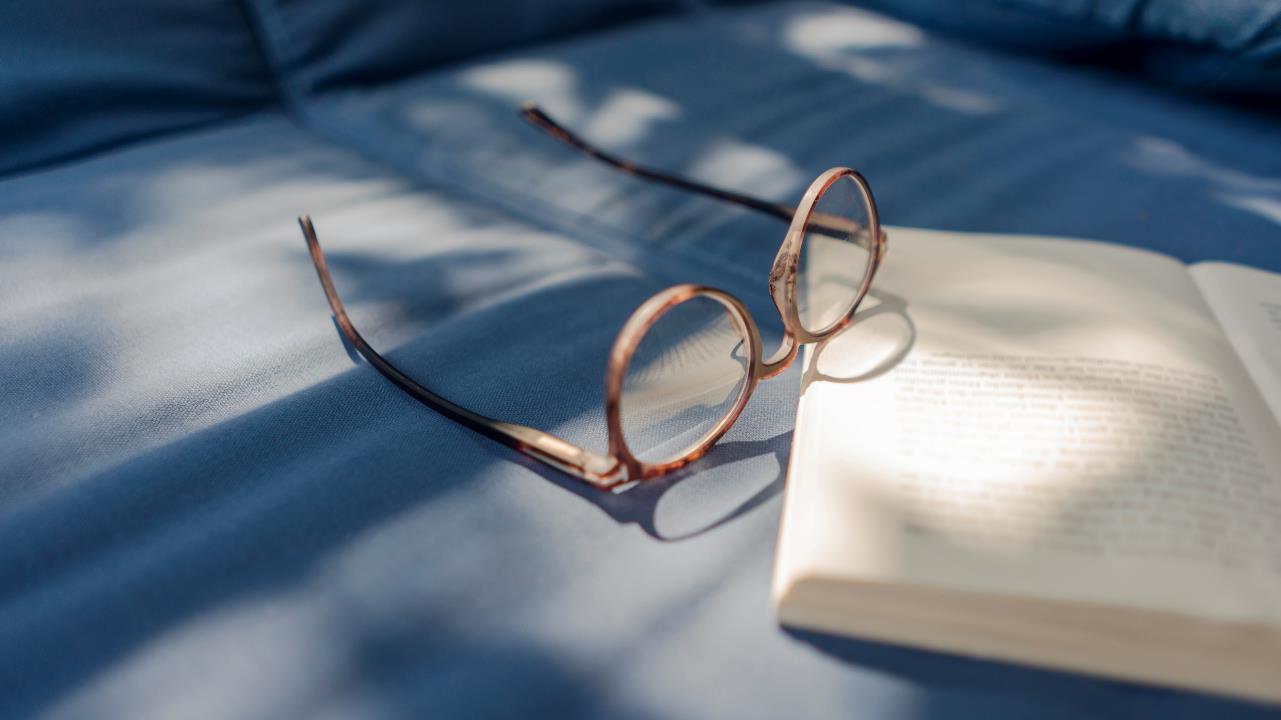 Development Plans
“Investing in yourself is the best investment you will ever make. It will not only improve your life. It will improve the lives of all those around you.”
Robin Sharma
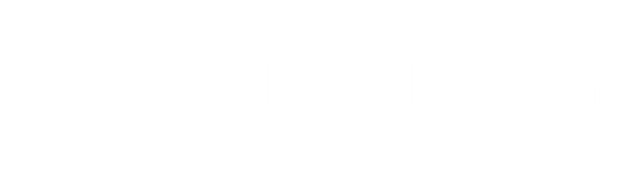 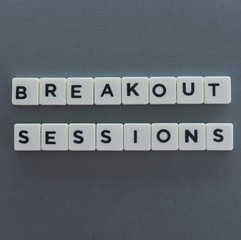 Development Plan
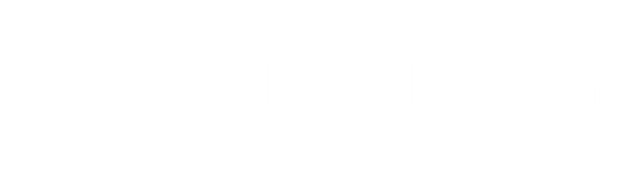 Development Plan Benefits
YOU
Gives you a voice
Improves your sense of purpose
Opportunity to grow in new and different ways
Increases satisfaction and engagement
They will also get all the same benefits as YOU
Feel supported by their leader
Sets clear expectations
STAFF
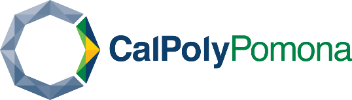 Understanding your Personal Investment when it comes to Development Plans
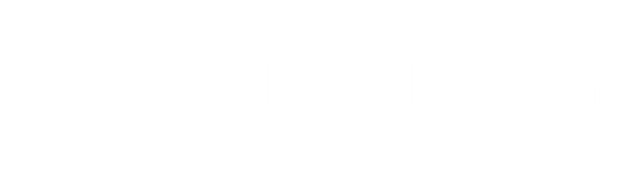 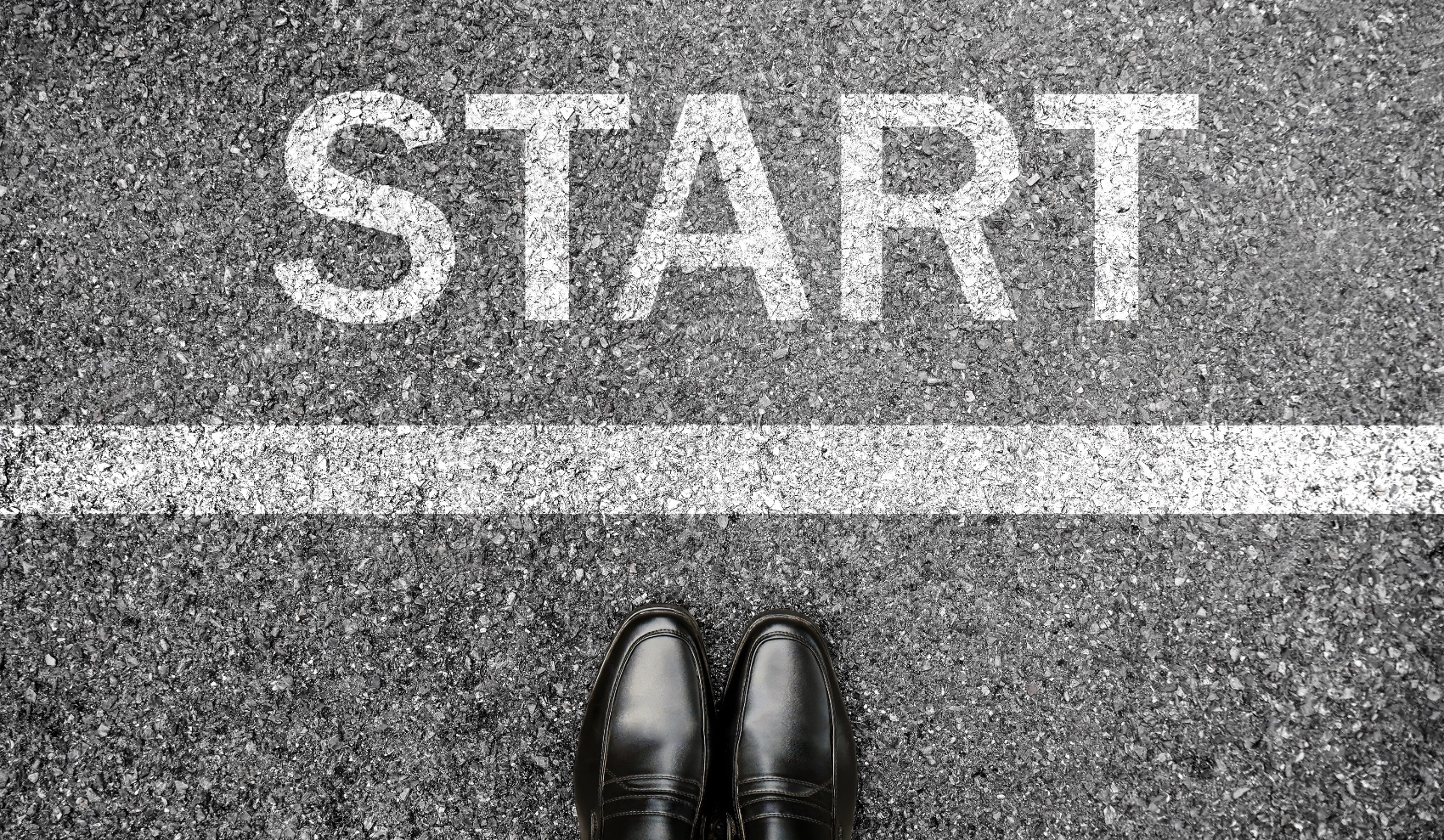 CSU Competencies
Goals
Professional
Personal
How Do I Choose My Development Plan Topic?
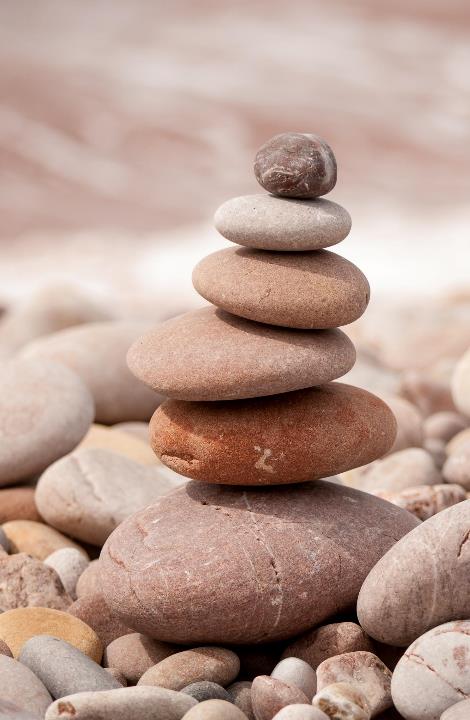 Development Plan Example
Plan Title: Mindfulness
Plan Description:  I would like to focus on incorporating mindfulness techniques into my workday.  
1. Objective Title:  To be fully present in my activities 
	a. Development Action: Attend Dr. Alane’s Mind and Heart Lab meditation on Thursdays while at campus. 
		i. Activity Type: Learn by doing 

2. Objective Title:  Research Mindfulness Practices
	a. Development Action:  Take LinkedIn Learning Course: Becoming Mindful at work 
		i. Activity Type:  LinkedIn Learning
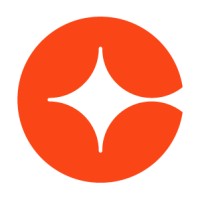 Cornerstone Demo
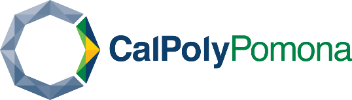 How To Access Development plans
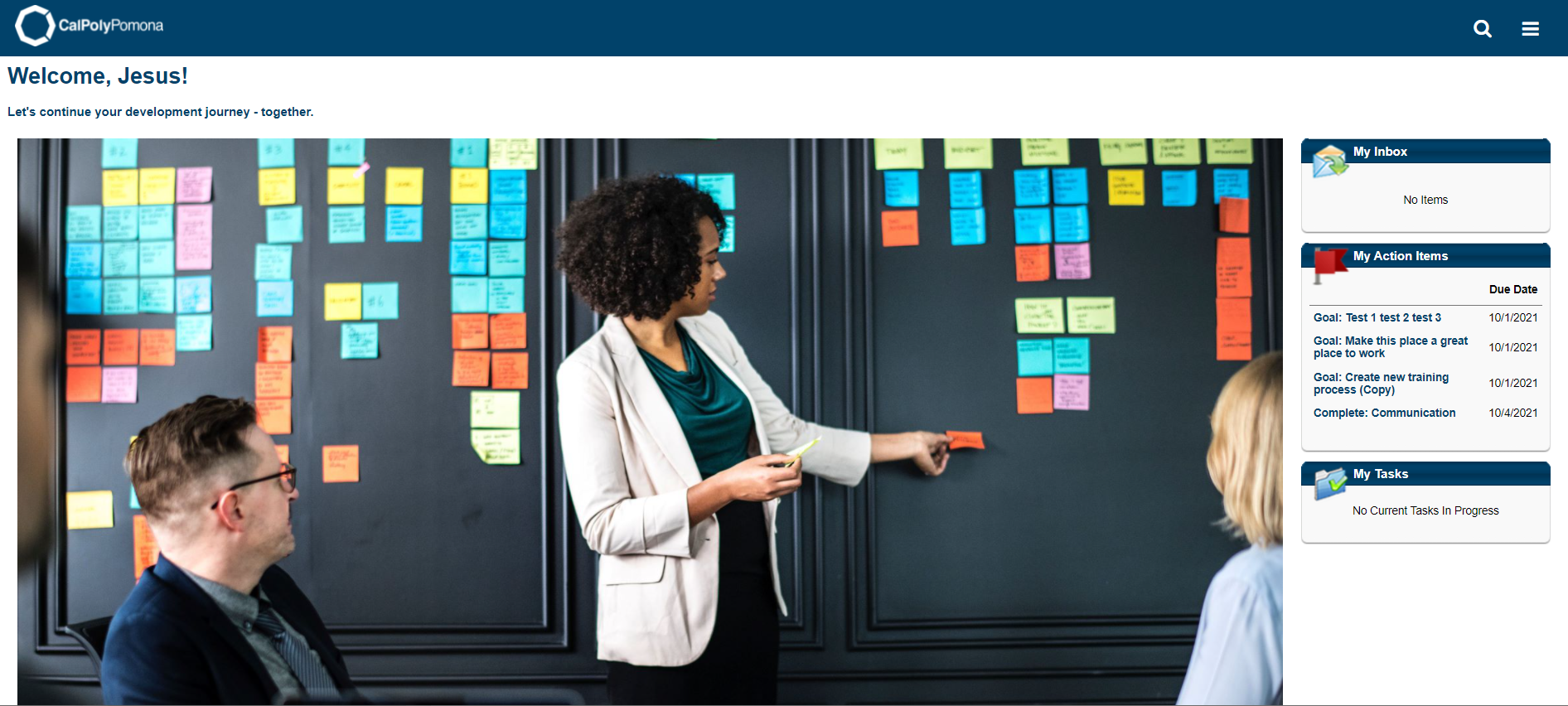 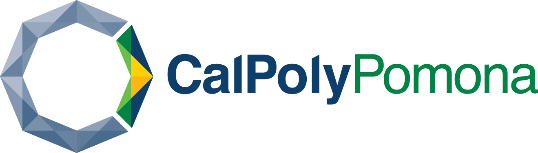 Development plans navigation
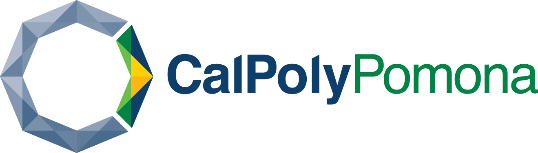 DEVELOPMENT PLANS SNAPSHOT
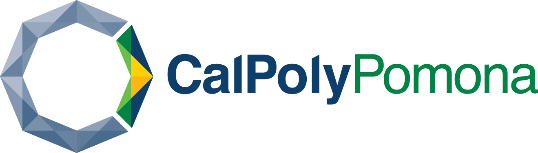 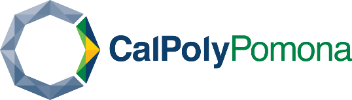 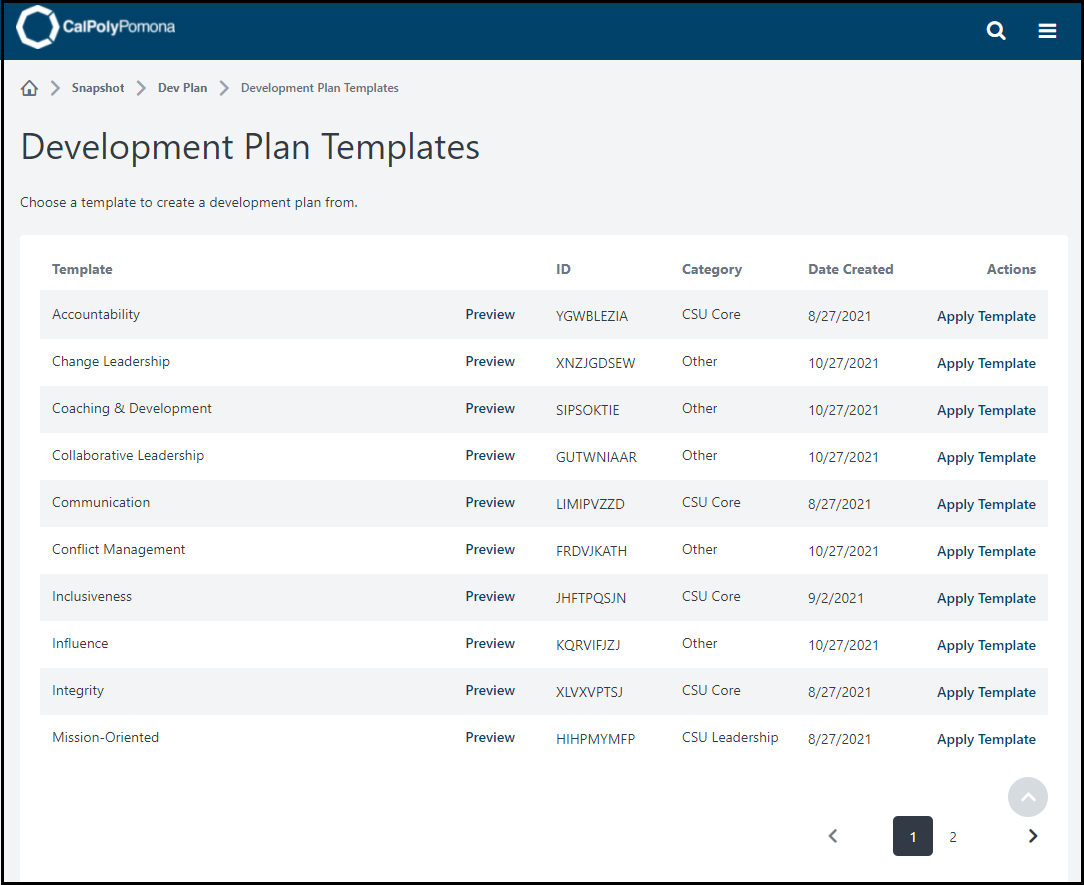 DEVELOPMENT PLAN TEMPLATES
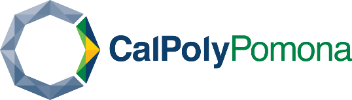 Creating Development plans
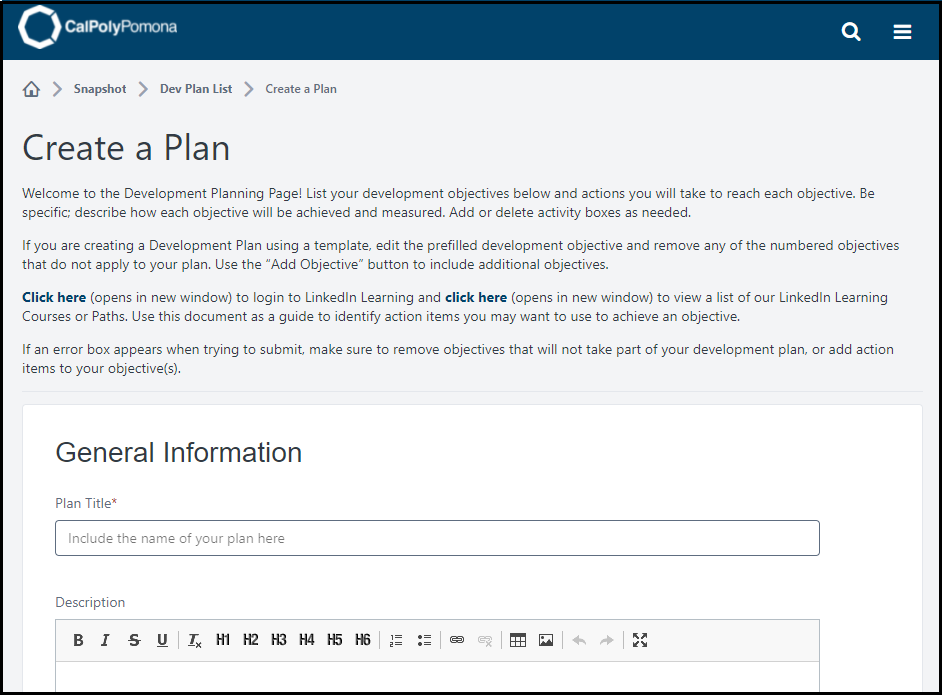 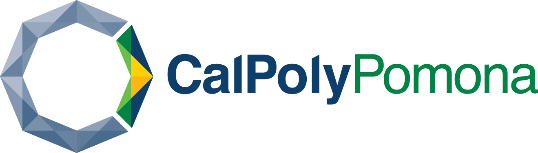 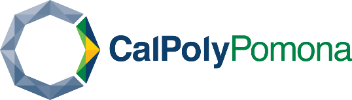 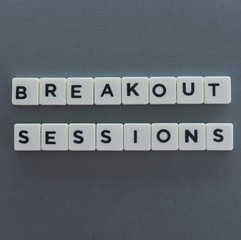 Activity
Where do you see yourself in the next five years?
What is something you need to do to get there? 
Create a development plan
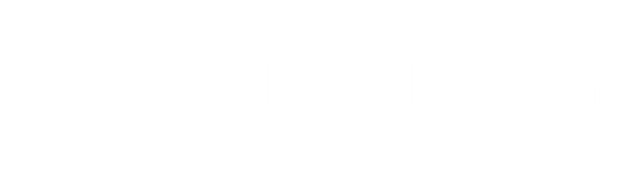 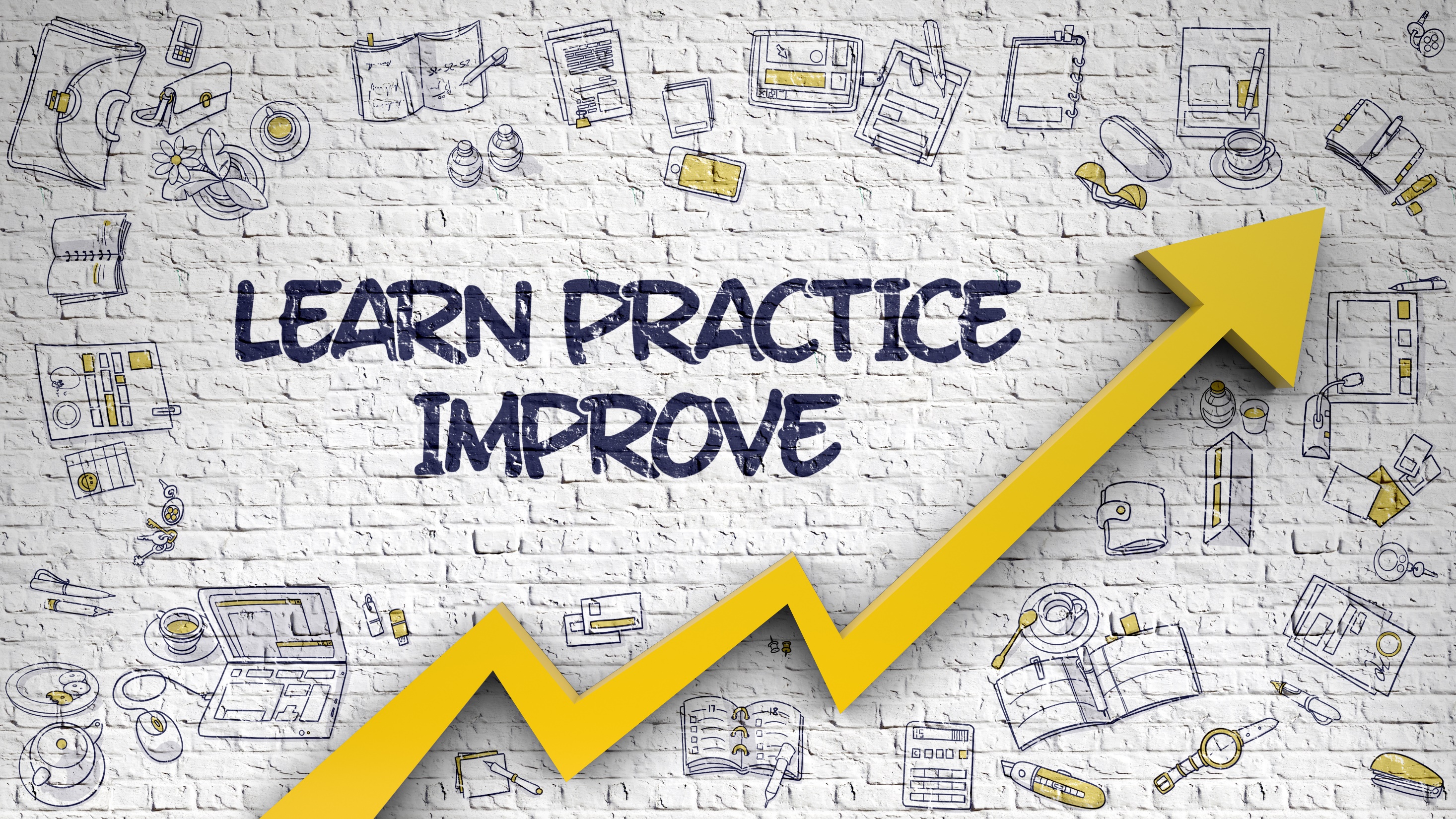 Development Plan Exercise
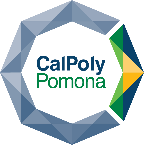 MyCPP > Online Services
Logging into Cornerstone
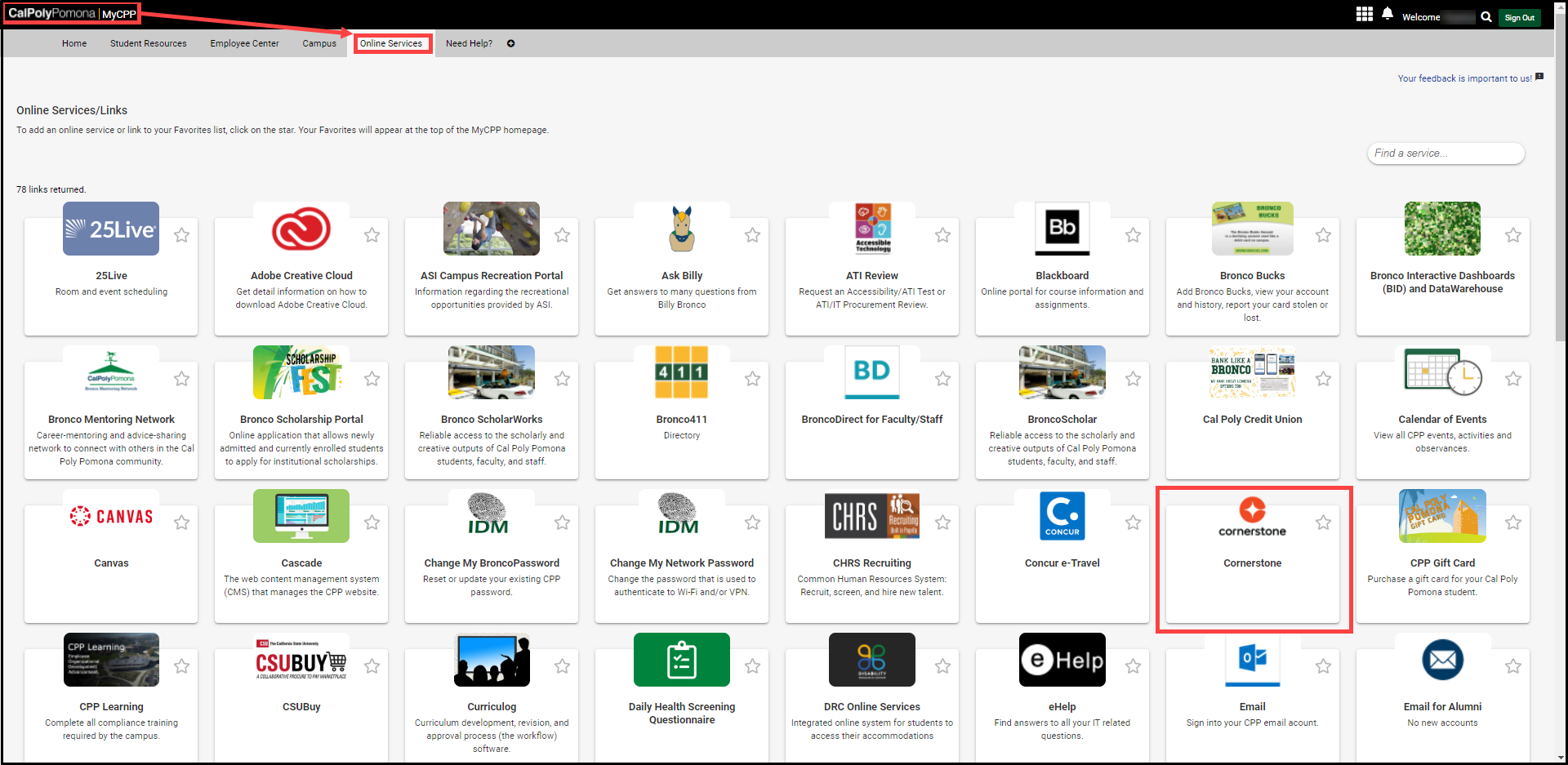 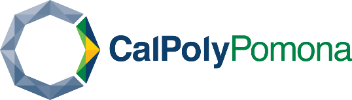 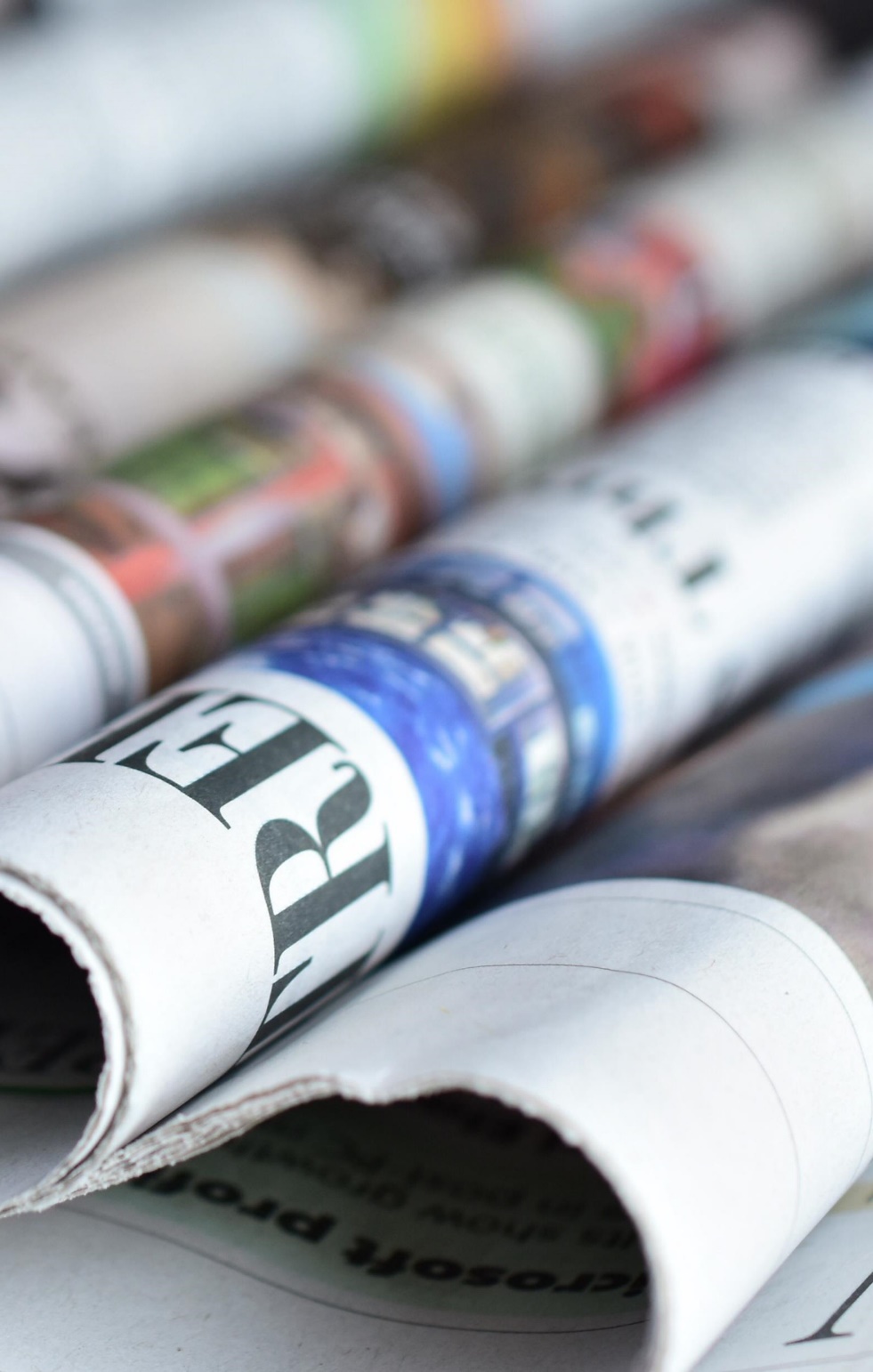 Performance Evaluation Transition Period
Evaluations for the 2021-2022 fiscal year will be completed using the current paper form. 
This includes MPP’s hired on or before 6/30/22
Evaluation for the 2022-2023 fiscal year will be completed using Cornerstone
This includes MPP’s hired on or after 7/1/22 
All MPP’s have access to the system and can begin using the system features now. 
It is expected that by September 2022 all MPP’s will have a goal in the system for the next evaluation period.
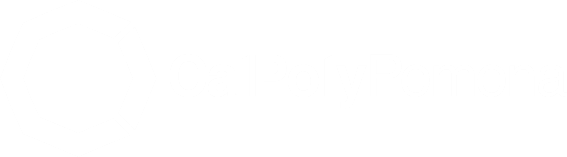 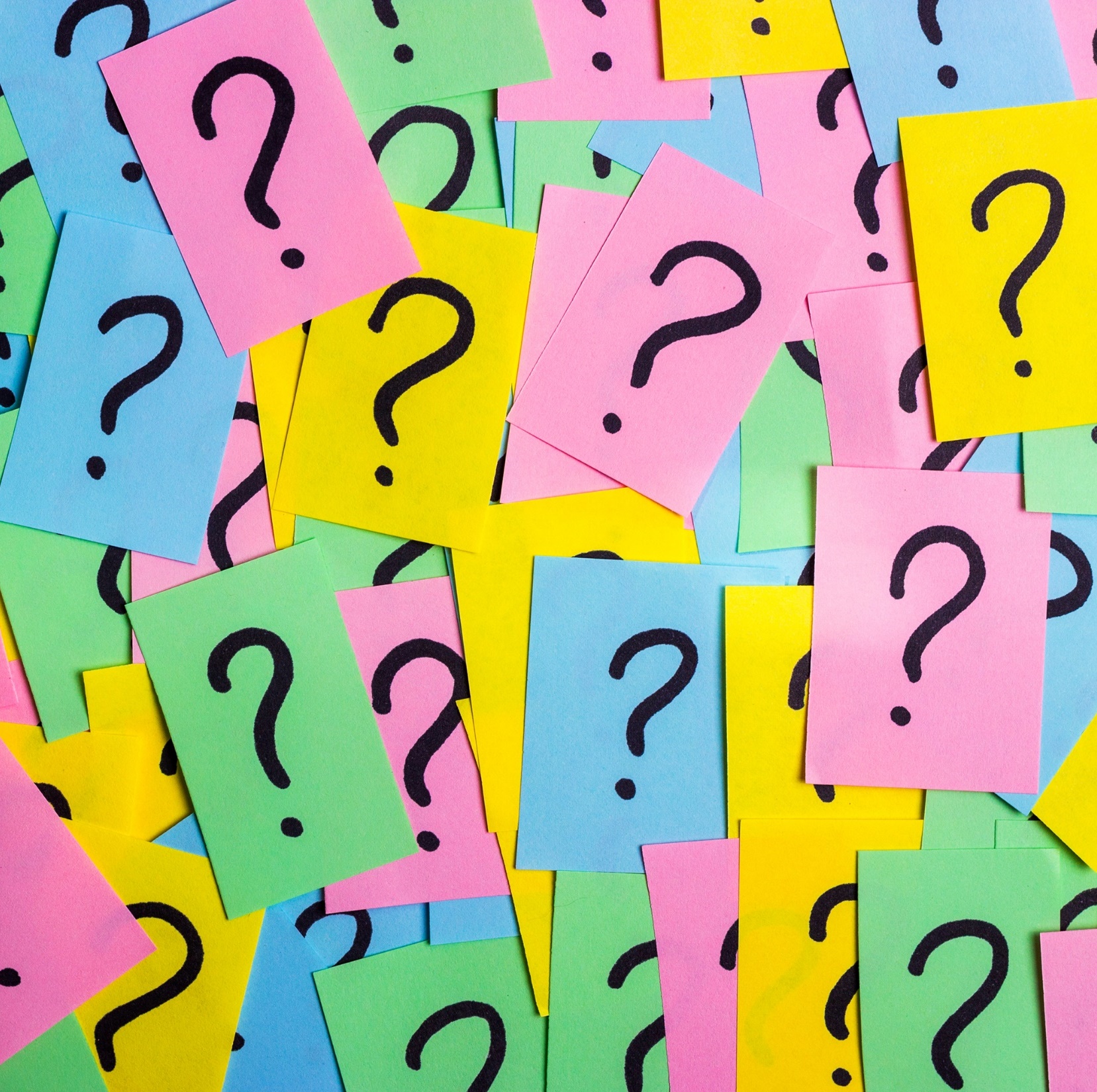 Questions?
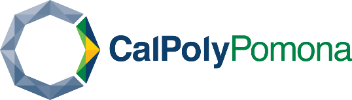 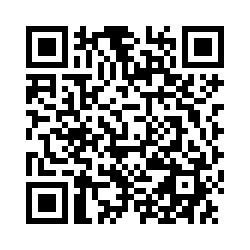 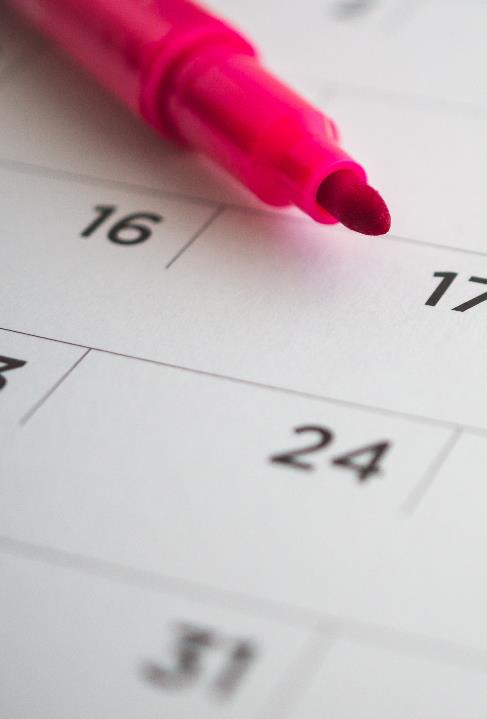 Next Steps
Survey: https://cpp.az1.qualtrics.com/jfe/form/SV_eVv9LQ4faIwFSxo 
Implement the concepts we shared by practicing in Cornerstone.
Attend the next Coach the Coach Session! 
Resources and Open forum – June 20, 2022, at 1:00 p.m. – 3:00 p.m.
Reviews – July 21, 2022, at 10:00 a.m. – 12:00 p.m. 
Check-ins – August 23, 2022, at 10:00 a.m. – 12:00 p.m.
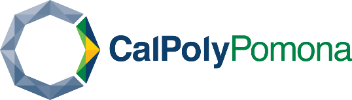